hotel
Sound Garden Hotel to obiekt XXI wieku. W żadnym wypadku nie natrafisz u nas na rozwiązania z poprzedniej epoki takie jak prasa do spodni czy boy hotelowy, nasza oferta obejmuje wyłącznie usługi, których naprawdę potrzebujesz. Zamieszkaj u nas, wypocznij w komfortowym łóżku, odśwież ciało i umysł pod relaksującym strumieniem z deszczownicy. 
Zregeneruj siły w Sound Barze lub restauracji Good Company i sprawdź najszybsze łącze internetowe w mieście. Dogodna lokalizacja pomiędzy 
Twoim biurem a lotniskiem oraz możliwość szybkiego self check-in'u to nie jedyne aspekty naszego inteligentnego hotelu.
Pierwszy hotel SMART w Warszawie, z możliwością self check-in!
pokoje
206 pokoi w tym:
175 pokoi typu Classic (1-os.)
26 pokoi typu Mezzo (2-os.)(w tym 2 pokoje dla gościniepełnosprawnych)
5 apartamentów
self check-in, no check-out 
łóżko  140 – 180 cm
Internet 300 Mb/s 
oszczędna deszczownica 
interaktywna TV
dźwiękoszczelne ściany
indywidualna klimatyzacja
Ladies
floor
pierwsze piętro dla kobiet w Polsce
fotele masujące
lusterko i oświetlenie do makijażu
Voda Collagen Beauty dla każdej Pani
kapcie i dodatkowe kosmetyki
magazyny dla Pań
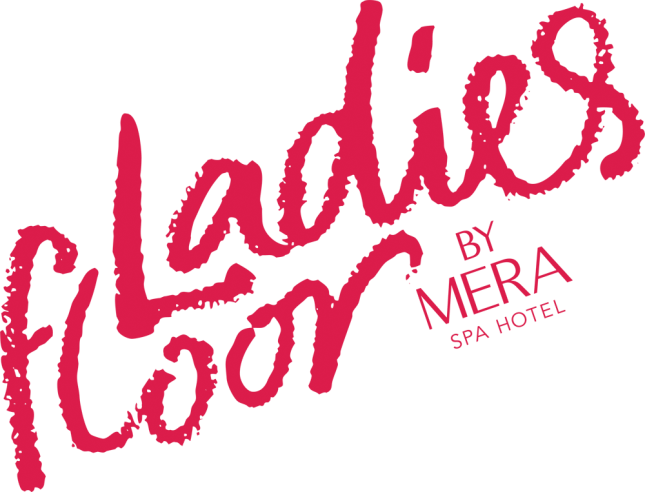 Sound
Bar24h
Wyjeżdżasz wcześniej niż serwujemy śniadanie w restauracji? Powiedz Hostowi aby przygotował dla Ciebie śniadanie na wynos w Sound Barze.
świeże „sandwiche”  
świeżo mielona kawa
zdrowe przekąski
wino i nie tylko  
wybór słodkości
konferencje
9 sal z naturalnym światłem
powierzchnia 800 m2  
wysokość do 7 m 
najlepsza w mieście 
     izolacja dźwięku i akustyka
bezpłatne Wi-Fi 
     i sprzęt konferencyjny 
powierzchnia wystawiennicza
taras i ogród
sale konferencyjne
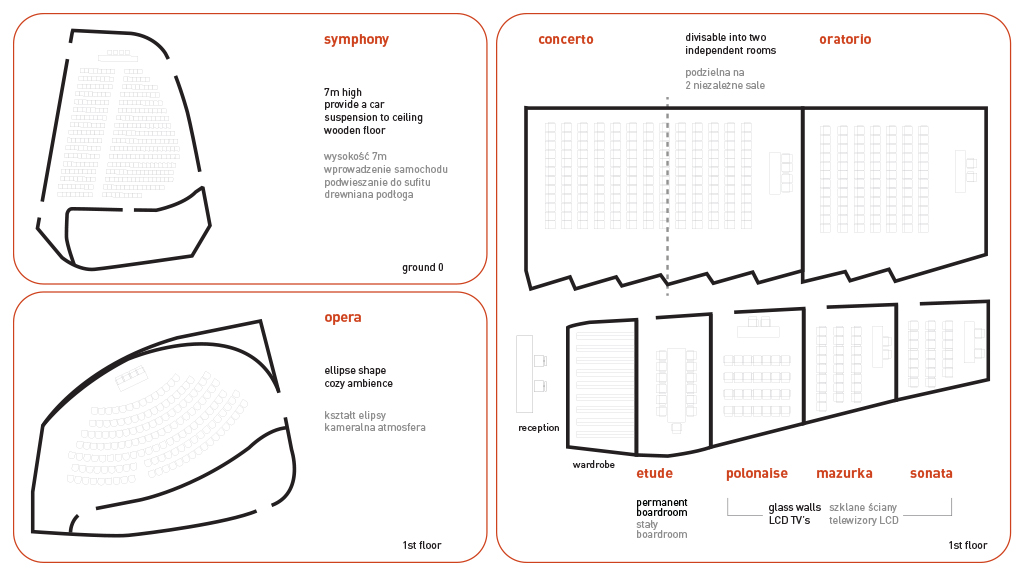 sale konferencyjne
Good
Company
RESTAURACJA
live cooking
bufet menu
przerwy kawowe
bankiet menu
ekologiczne dania
domowe wypieki  
naturalne soki i jogurty
Sound Garden Hotel
Żwirki i Wigury 18 | 02-092 Warszawa
www.soundgardenhotel.pl

Poznaj #SoundTeam